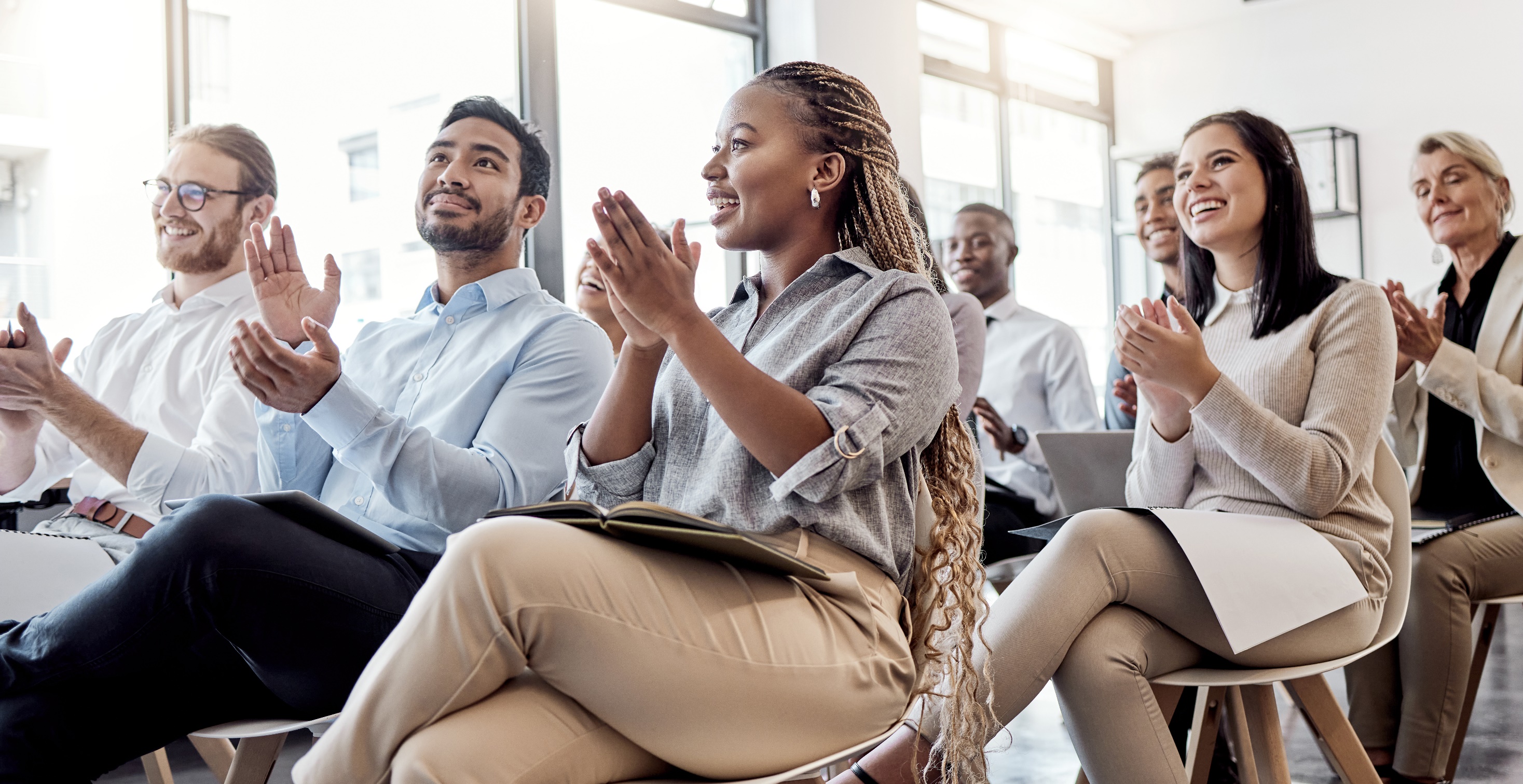 Congratulations on your Fellowship Designation!
Insert designee names below.
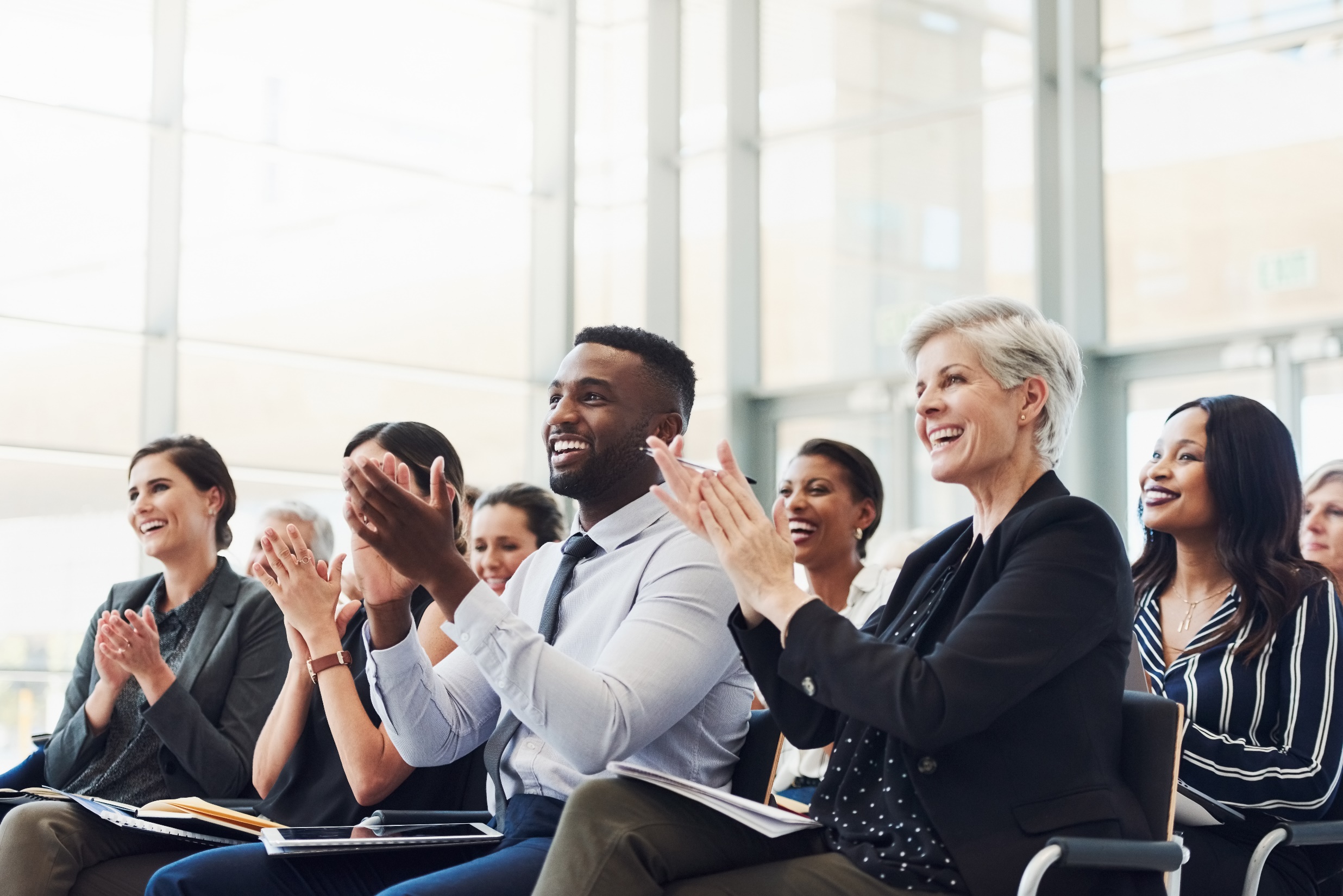 Congratulations on your Fellowship Designation!
Insert designee names below.
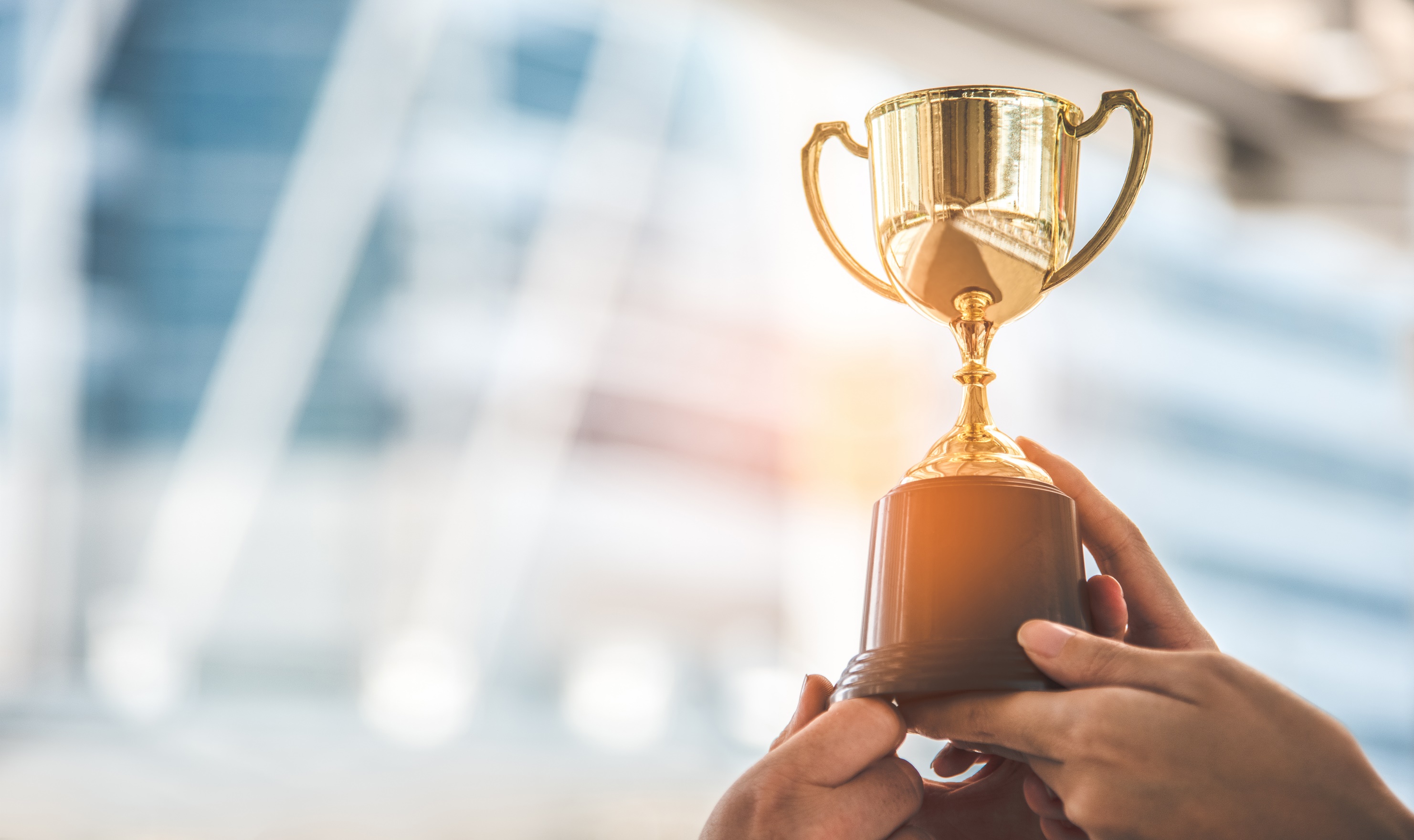 Congratulations on your Fellowship Designation!
Insert designee names below.
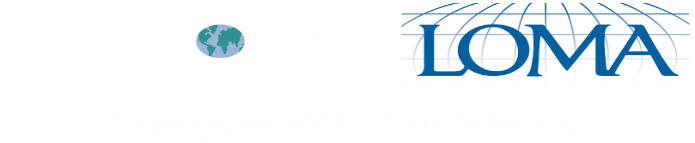